Instrucciones para este Recurso
Charadas de Sentimientos es un juego que se puede utilizar cuando se habla de modulación afectiva con un cliente.
Para jugar, el terapeuta pone el PowerPoint en "modo presentación", comparte la pantalla con el cliente y pasa a la página número 3, que contiene una tabla con los números del 1 al 12.
Explique al cliente que el objetivo del juego es practicar cómo reconocer y hablar de los sentimientos.
Túrnese con el cliente para seleccionar los números y responder a las preguntas. Al seleccionar un número, es importante hacer clic en los números en sí, en lugar de simplemente hacer clic en la celda donde se encuentra el número.
Cuando el terapeuta haga clic en un número, accederá a una página que contiene la pregunta correspondiente a ese número. Cuando el terapeuta o el cliente hayan terminado de responder a la pregunta, haga clic en el botón "Estrella" de la esquina inferior derecha para volver a la pantalla de inicio.
No dude en adaptar este recurso para incluir sus propias instrucciones
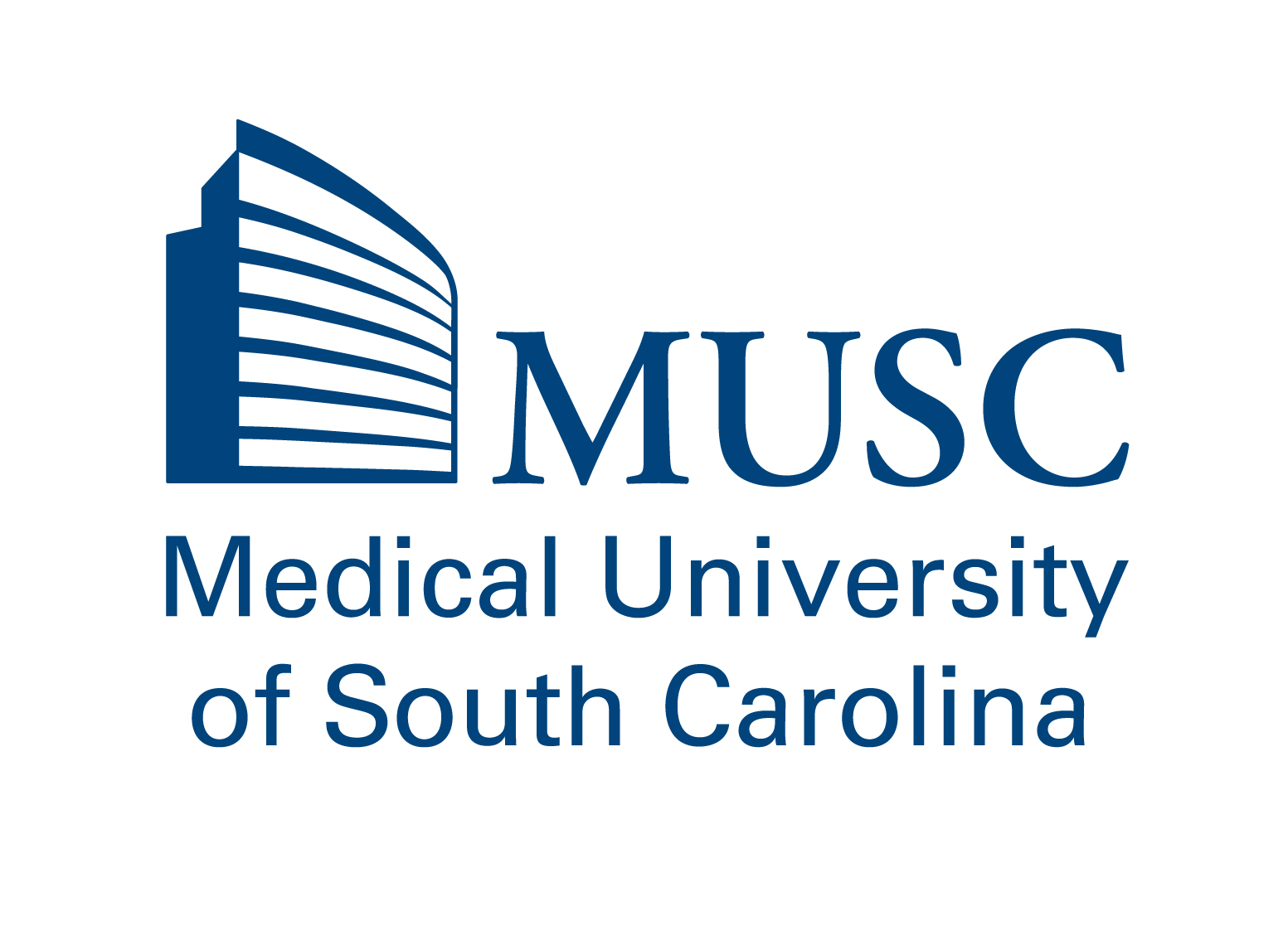 Recurso creado por el MUSC Telehealth Outreach Program
Charadas de Sentimientos
Recurso creado por el MUSC Telehealth Outreach Program
Recurso creado por el MUSC Telehealth Outreach Program
FÁCIL 10 pts
Enseña tu cara ENOJADA y cuenta la última vez que sentiste enojo.
Recurso creado por el MUSC Telehealth Outreach Program
FÁCIL 10 pts
Enseña tu cara TRISTE y cuenta la última vez que sentiste tristeza.
Recurso creado por el MUSC Telehealth Outreach Program
FÁCIL 10 pts
Enseña tu cara FELIZ y cuenta la última vez que sentiste alegría.
Recurso creado por el MUSC Telehealth Outreach Program
FÁCIL 10 pts
Enseña tu cara ASUSTADA y cuenta la última vez que sentiste miedo.
Recurso creado por el MUSC Telehealth Outreach Program
MEDIANA 30 pts
Enseña tu cara SORPRENDIDA y cuenta la última vez que sentiste sorpresa.
Recurso creado por el MUSC Telehealth Outreach Program
MEDIANA 30 pts
Enseña tu cara NERVIOSA y cuenta la última vez que sentiste nervios.
Recurso creado por el MUSC Telehealth Outreach Program
MEDIANA 30 pts
Enseña tu cara CONFUNDIDA y cuenta la última vez que sentiste confusión.
Recurso creado por el MUSC Telehealth Outreach Program
MEDIANA 30 pts
Enseña tu cara EXCITADA y cuenta la última vez que sentiste excitación.
Recurso creado por el MUSC Telehealth Outreach Program
DIFÍCIL 50 pts
Enseña tu cara AVERGONZADA y cuenta la última vez que sentiste vergüenza.
Recurso creado por el MUSC Telehealth Outreach Program
DIFÍCIL 50 pts
Enseña tu cara ORGULLOSA y cuenta la última vez que sentiste orgullo.
Recurso creado por el MUSC Telehealth Outreach Program
DIFÍCIL 50 pts
Enseña tu cara CELOSA y cuenta la última vez que sentiste envidia.
Recurso creado por el MUSC Telehealth Outreach Program
DIFÍCIL 50 pts
Enseña tu cara de CONFIANZA y cuenta la última vez que sentiste confianza.
Recurso creado por el MUSC Telehealth Outreach Program